Hi !Every body
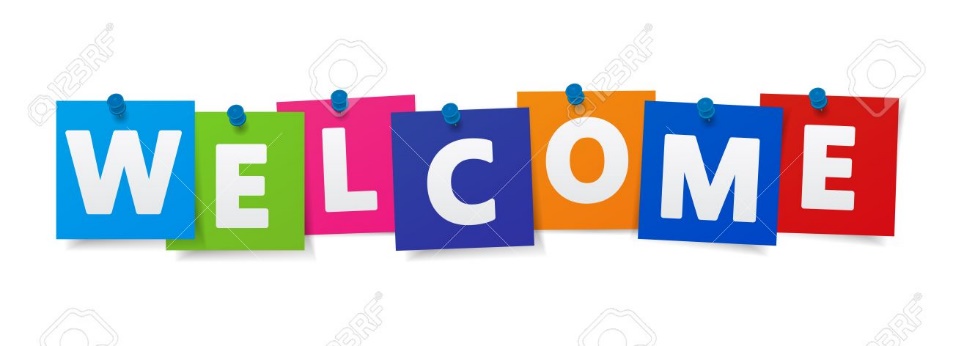 Teacher Introduction
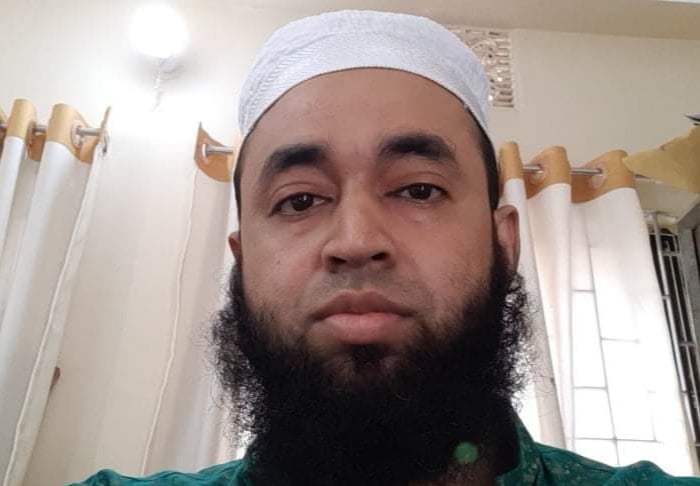 Shahenur Alam shibly
Assistant teacher 
Lal md sikdarpara govt primary school
Moheshkhali , Cox,bazar.
Class: Four. 
   Subject:English
Time:40 Minutes.
Introduction of lesson
Look at the picture
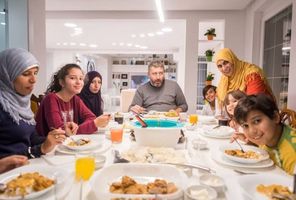 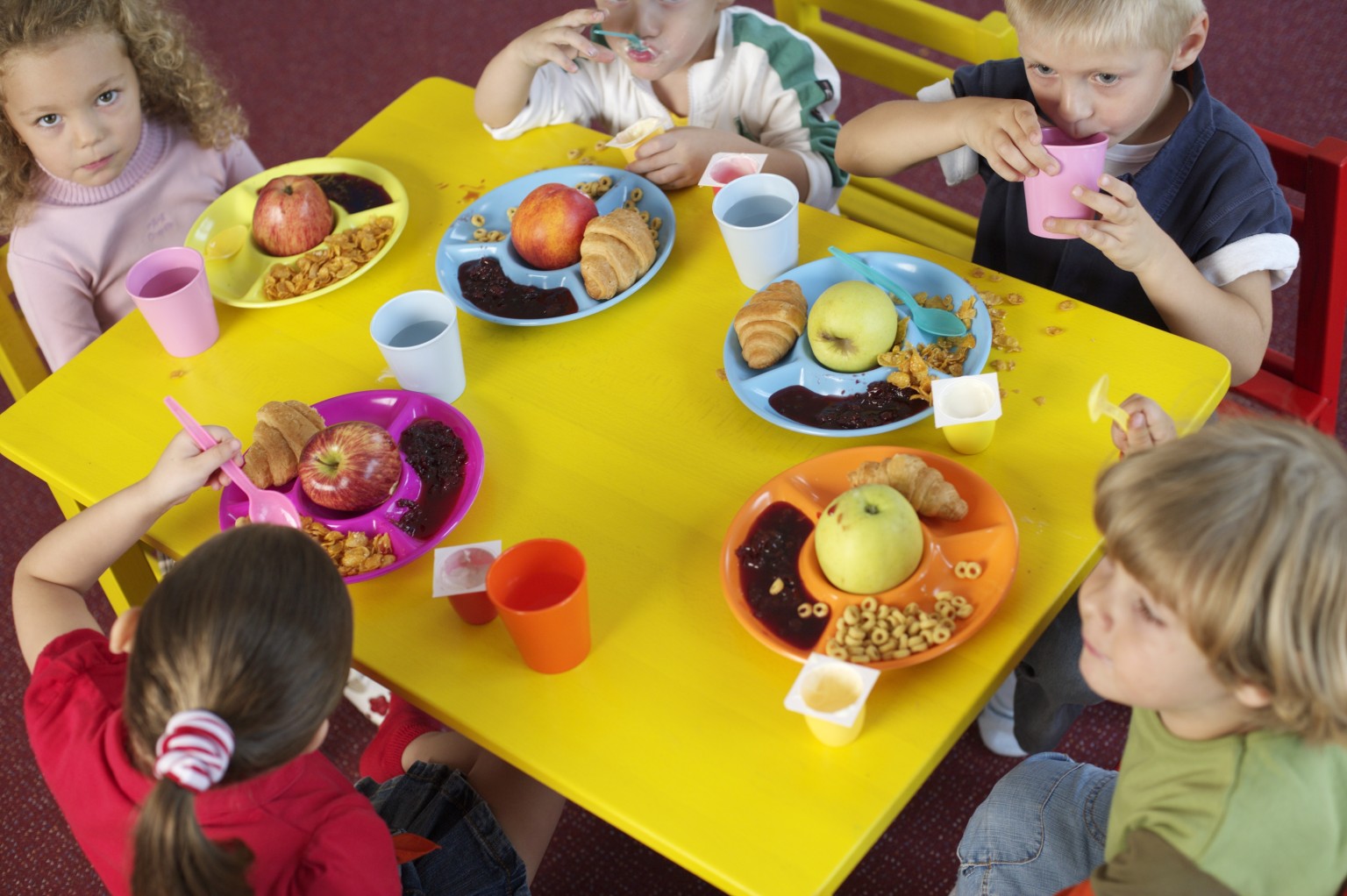 They are eating food
Todays Lesson
Food around the world
Unit : 21
Lessons 1-2
Page : 42
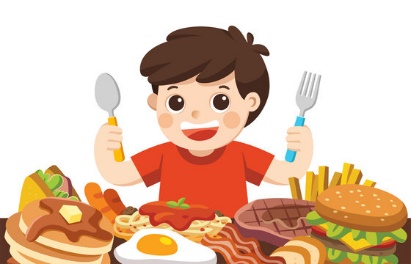 Learning Outcome
Student will be able to :

1.5.1To read words,phrases and sentences in the text with proper pronunciation.
8.1.1To make sentences using words.
1.7.1To write a short simple composition.
What we see ?
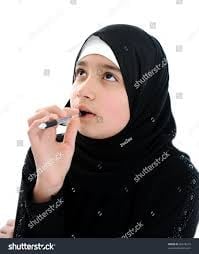 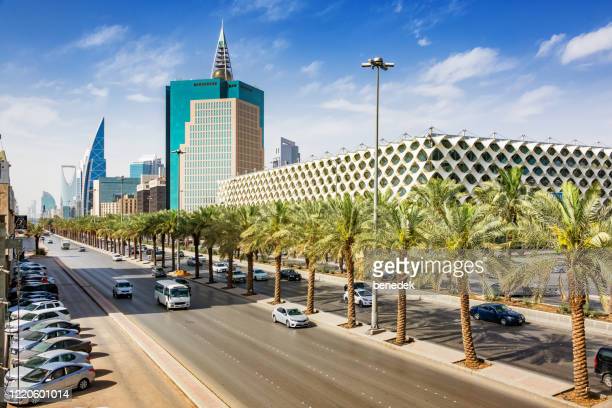 Heba
Saudi Arabia
This is Heba , She is from Saudi Arabia.
Look at the picture
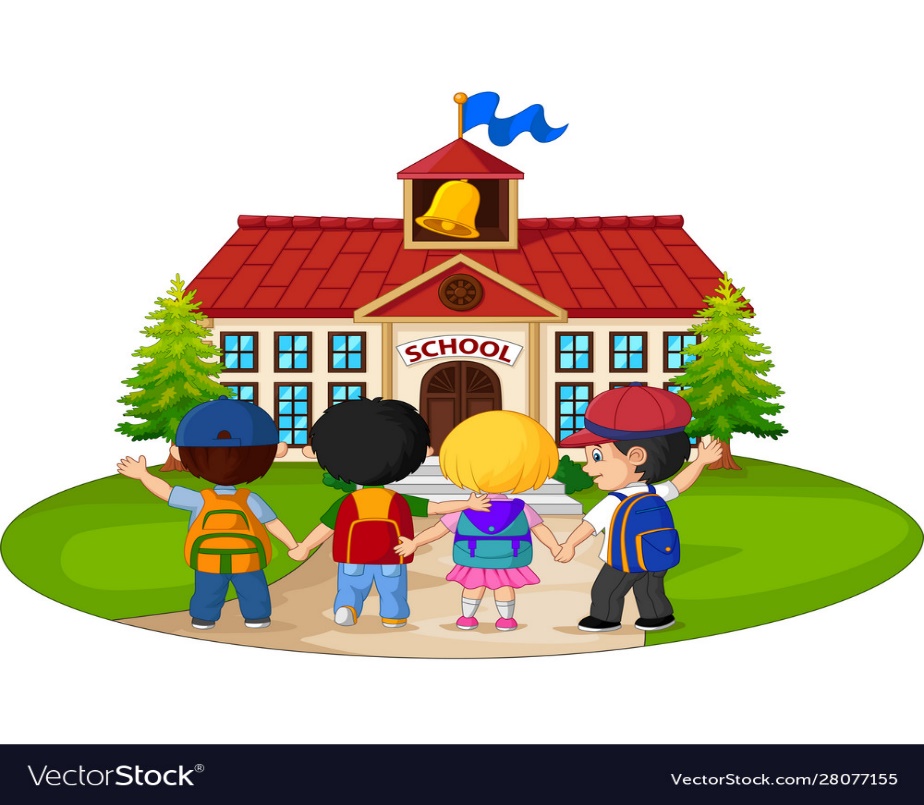 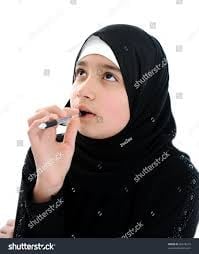 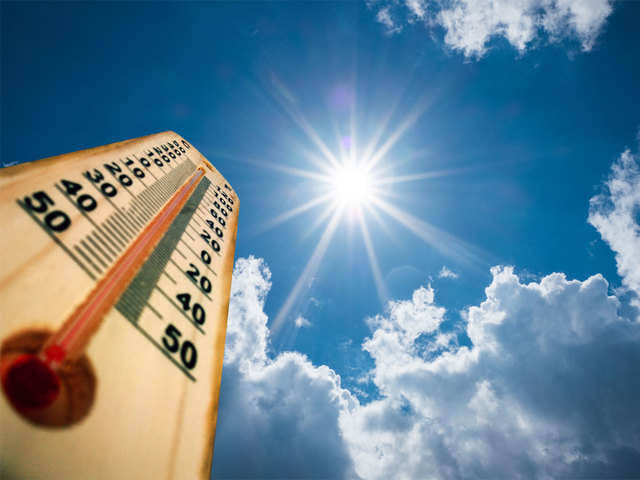 Hot day
Heba
Going school
I start my day at 5 a.m and I have breakfast at 6 o’clock. It is bvery hot day , my school start at 7 a.m.
Look at the picture
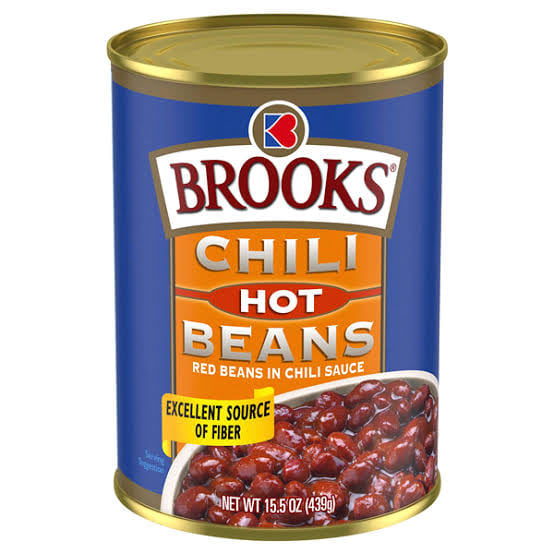 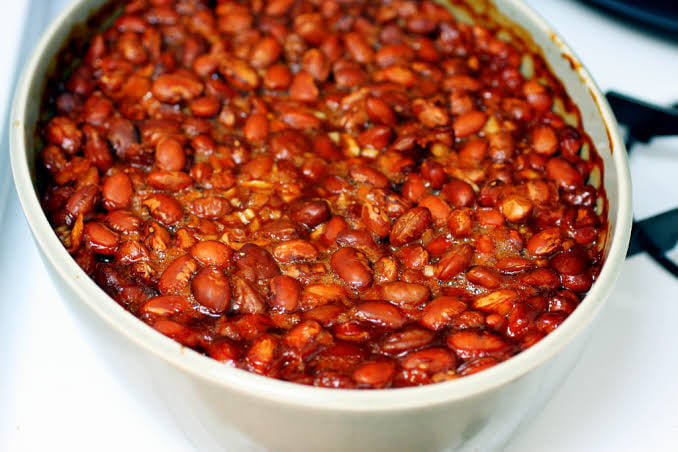 This are hot beans. Heba uausally have some hot beans.
Look at the picture
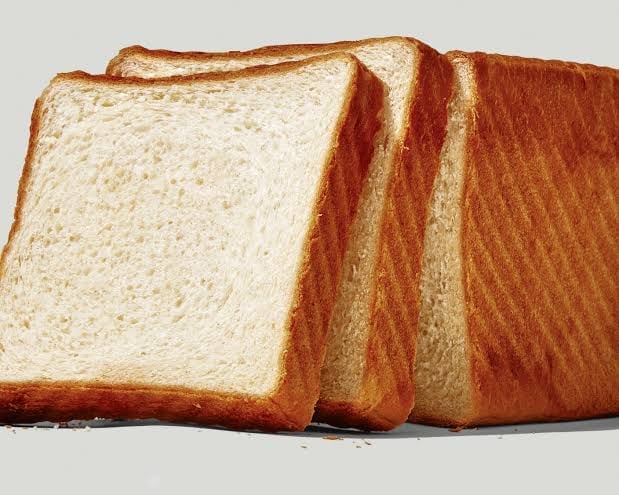 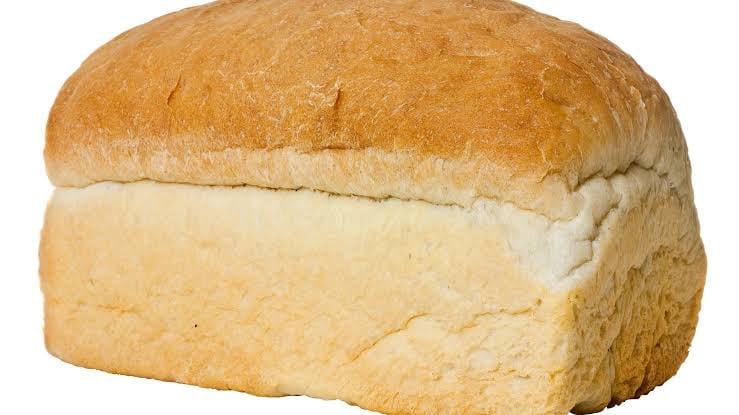 Bread.
Heba uausally have some  bread.
See more--
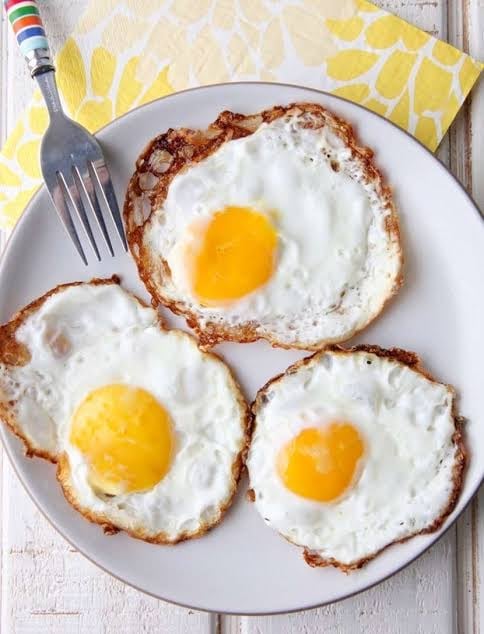 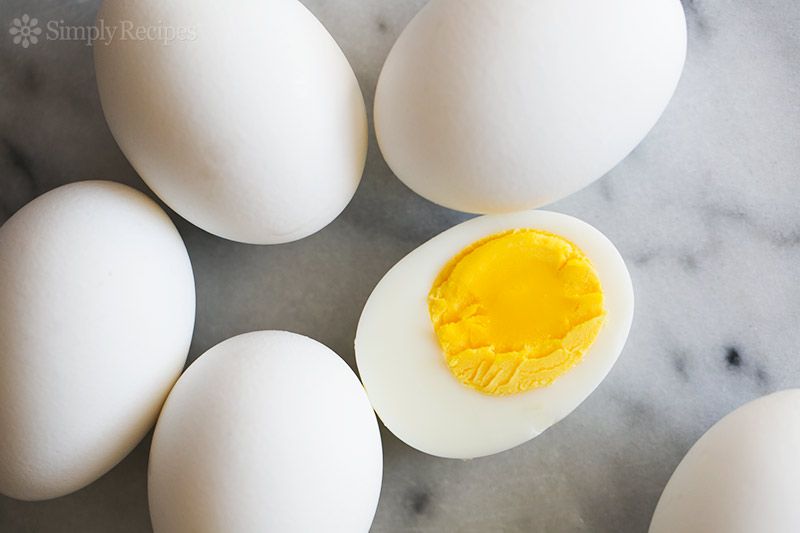 Egg
Some time Heba have egg.
Now we see
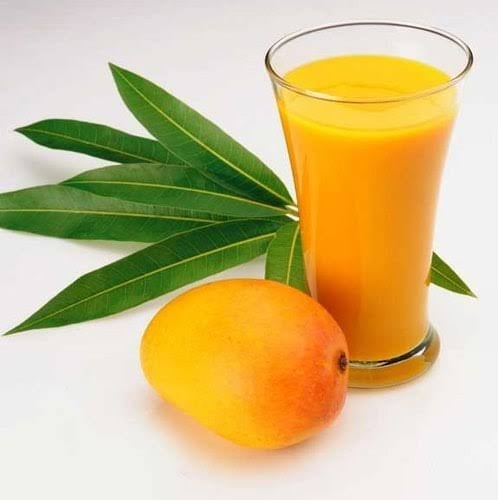 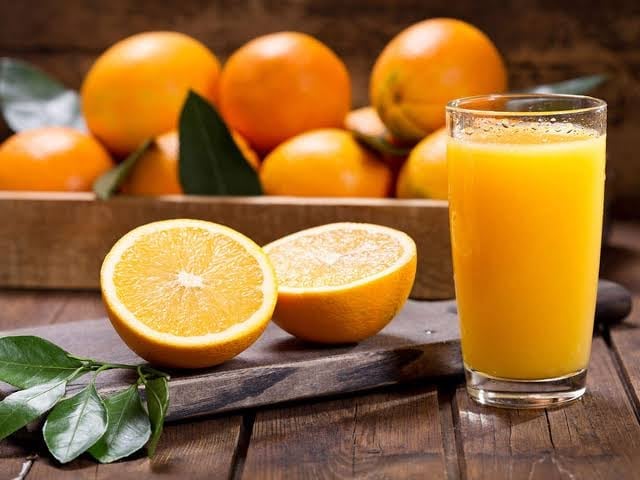 Mango juice .
Orange  juice .
Mango juice is heba,s fevourite, but she also like Orange juice too.
Now look at this.
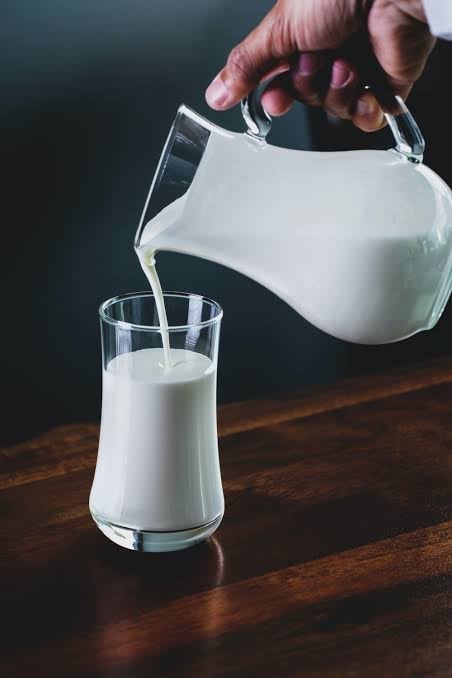 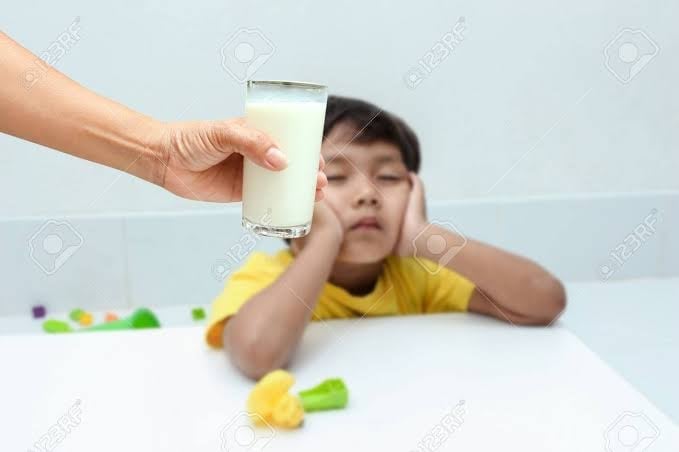 Milk
Her family do not like a lit of Milk.
Individul work
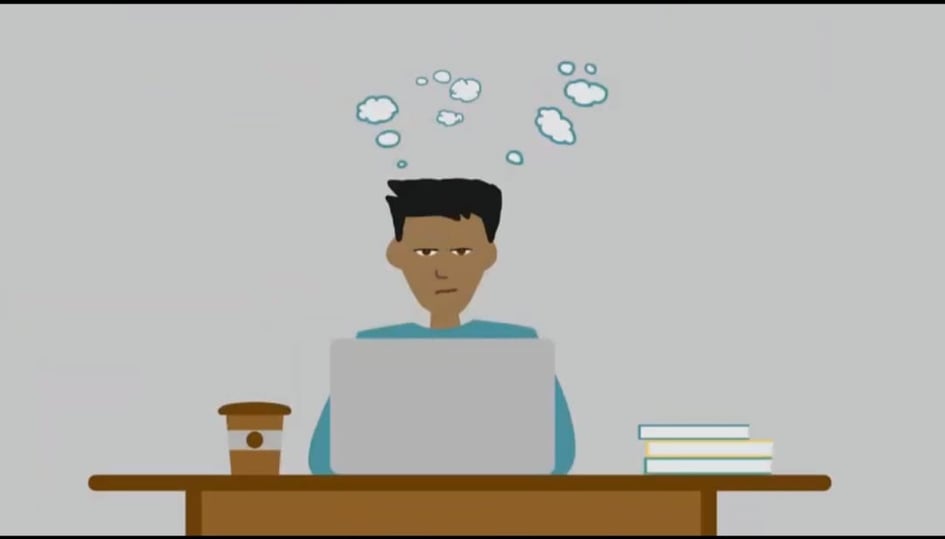 Find new words in this todays lesion.
Write the name of food, which Heba usually eat or drink.
Teacher’s loud reading and discuss the lession.
Heba is an Arabian girl.
She get,s up at 5 am.
She usually have hot beans and bread.
 heba like Mango juice. 
She like Orange juce too.
Her family do not like a lot of Milk.
New words with sentences
Bean- A kinds of seeds.
start– to begin anythings.
Food-we eat food to get energy.
Favourite-to like something very much.
Student’s reading
Open the book at page no: 42
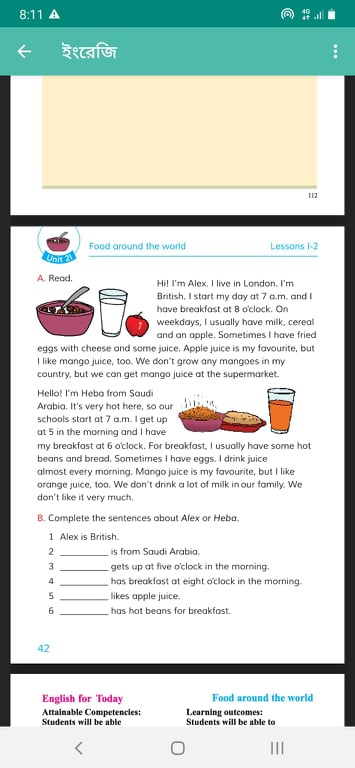 Pair work
breakfast
6 o’clock
arabic
Mango
Heba likes                                  juice.
Heba does not take                        on weekend.
She takes breakfast at                             .
Heba is                          .
Group Work
G-1.When dose Heba take her breakfast?
G-2.Make a list Heba,s breakfast menu.
Evaluation
When do you get up?
What do you eat in your breakfast?
What’s your favourite drink?
When do you take breakfast?
Home work:
You will write a short composition about your favourite food at lest in five sentences.
See you again
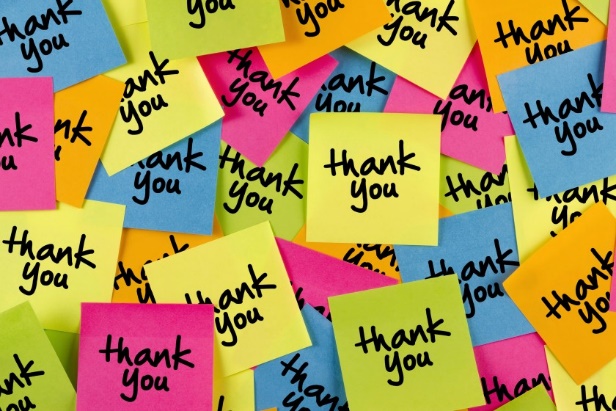